Требования к проведению занятий в дистанционной платформе Classroom
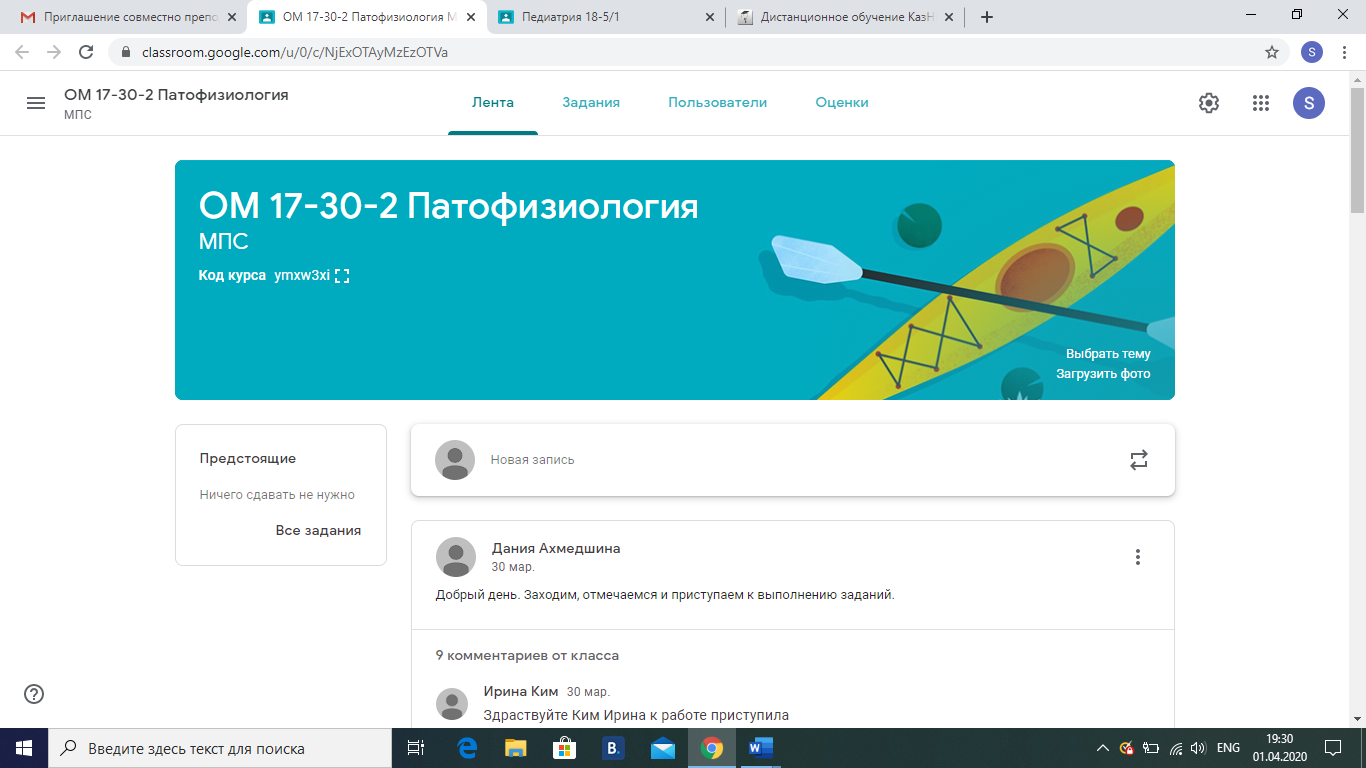 Нужно обязательно указать: 
№ группы, 
Название дисциплины, 
ФИО преподавателя
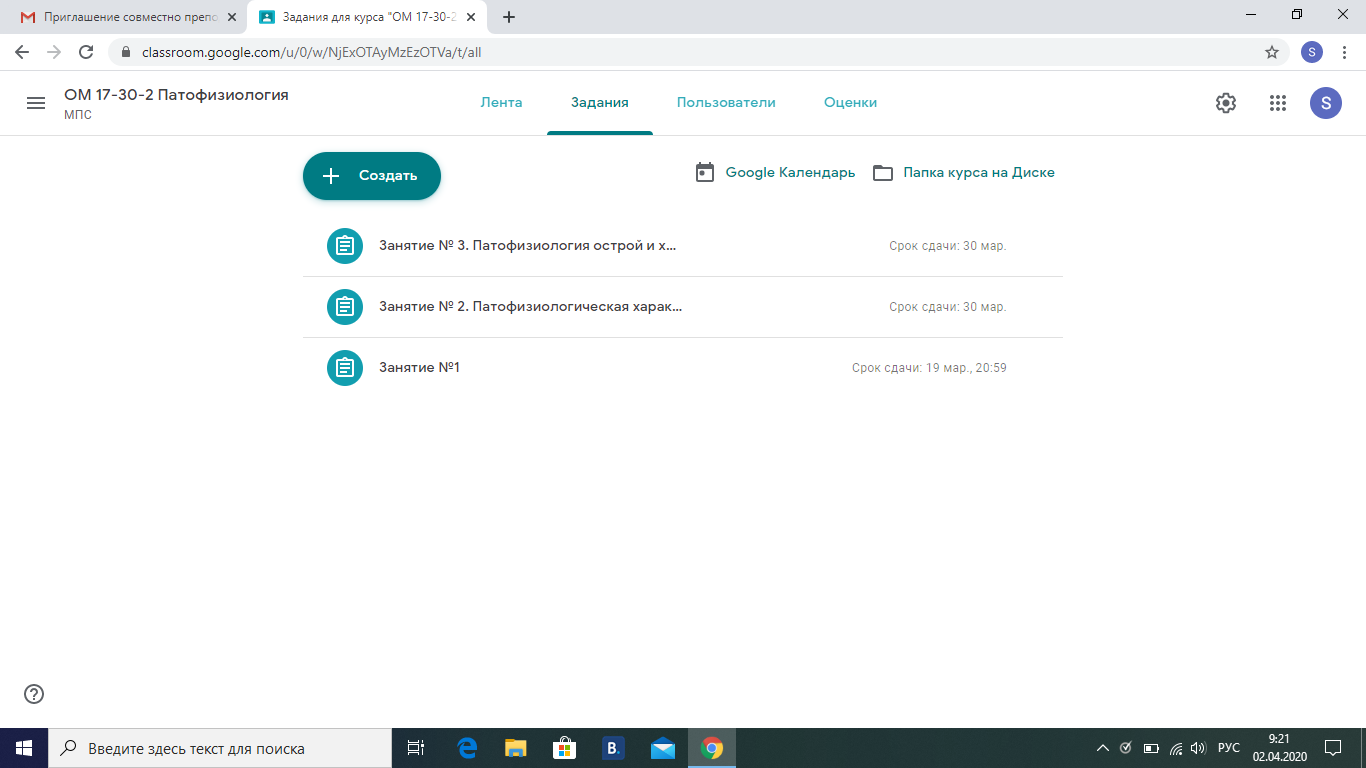 Обязательно: 
Указать № занятия, 
Тема занятия
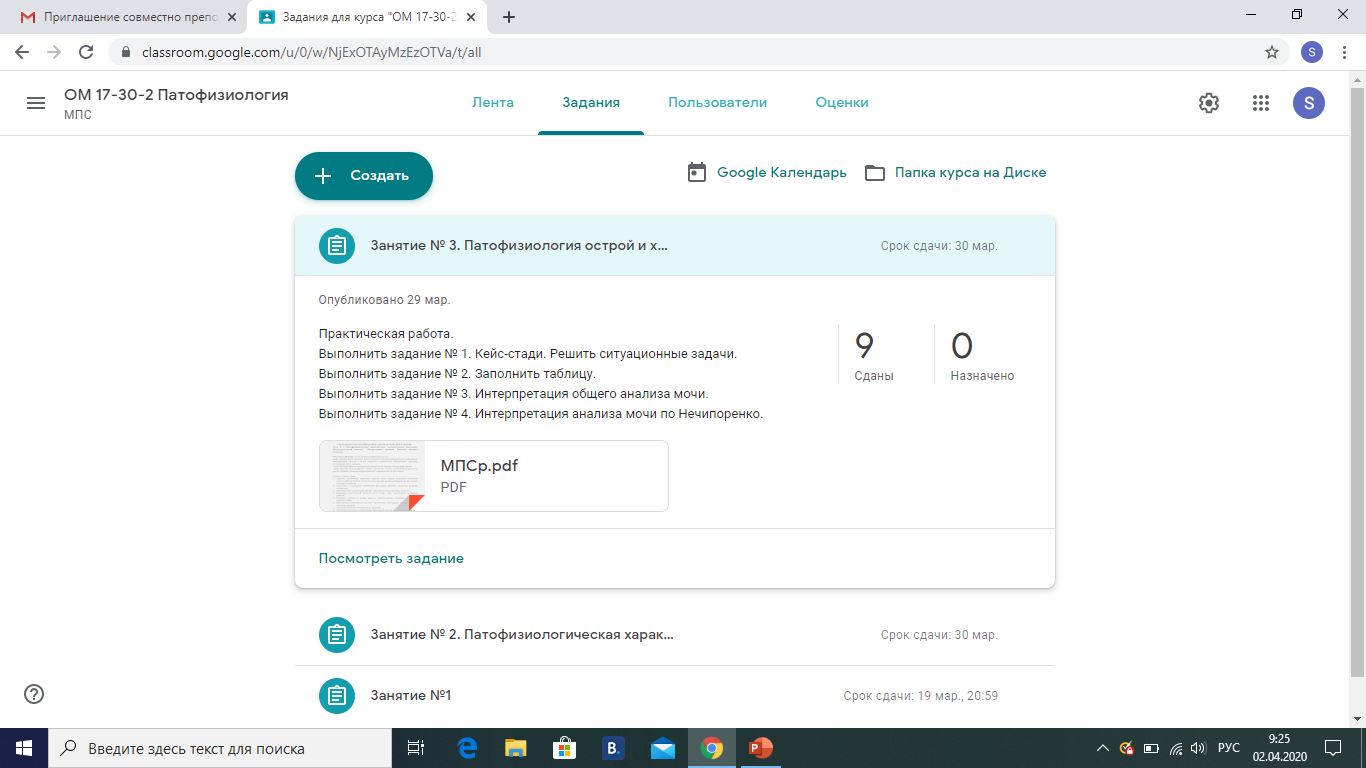 Обязательно должно быть: 
Материалы по теме для изучения (ссылки на видео-лекции, презентации и др.), 
Задания (задачи, кейсы) 
Ссылки на электронные ресурсы
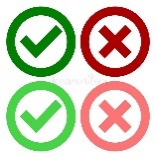 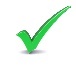 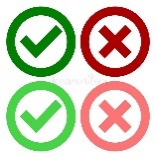 (!!!) Примечание:
В представленном занятии отсутствуют материалы по теме и ссылки на электронные ресурсы!
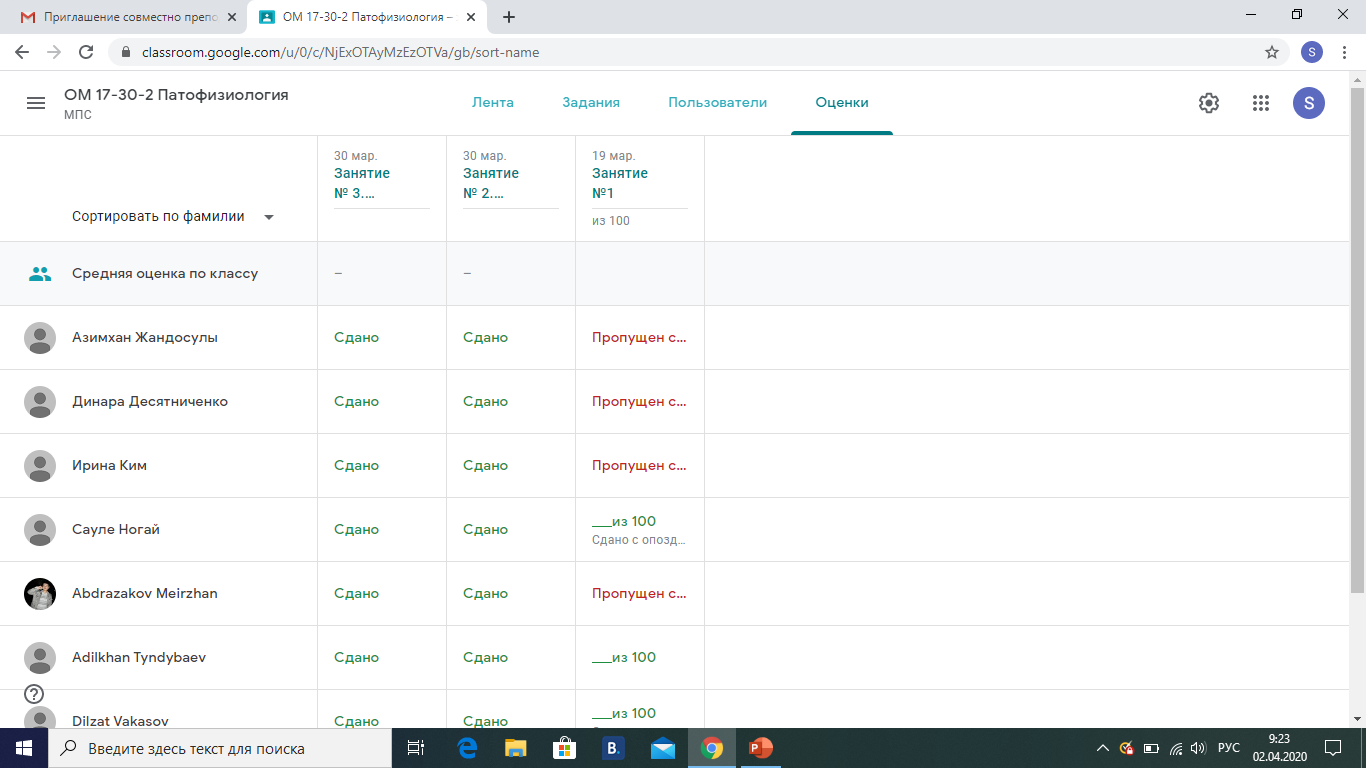 Обязательно: 
Оценки должны быть проставлены или чек-лист с оценками, 
Если чек-листа нет, комментарии к оценкам
        Заполнение чек-листов с оценками студентов настоятельно рекомендуется!!!
Требования при проведении занятий в дистанционной платформе Moodle
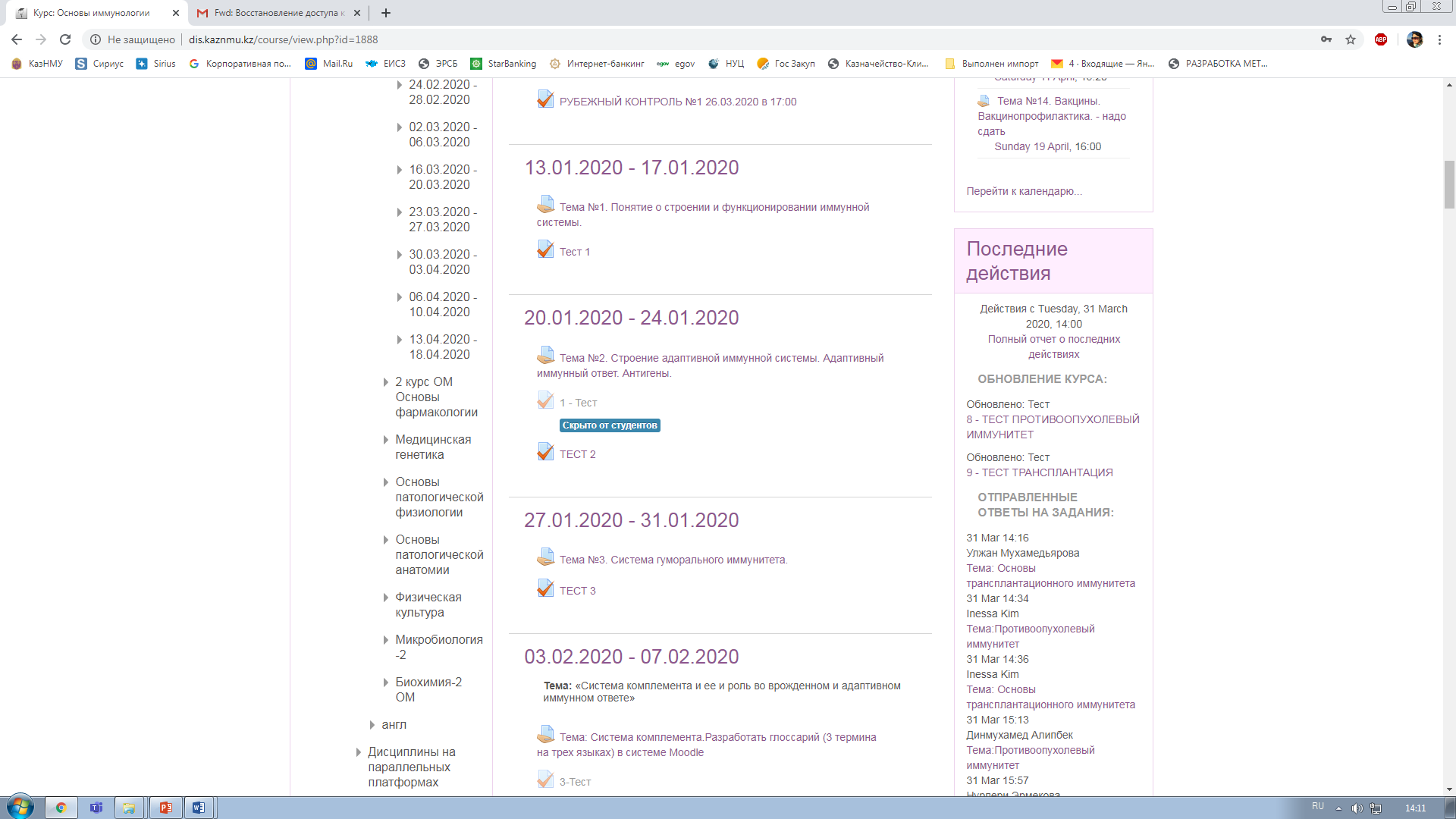 Обязательно: 
Указать № занятия, 
Тема занятия
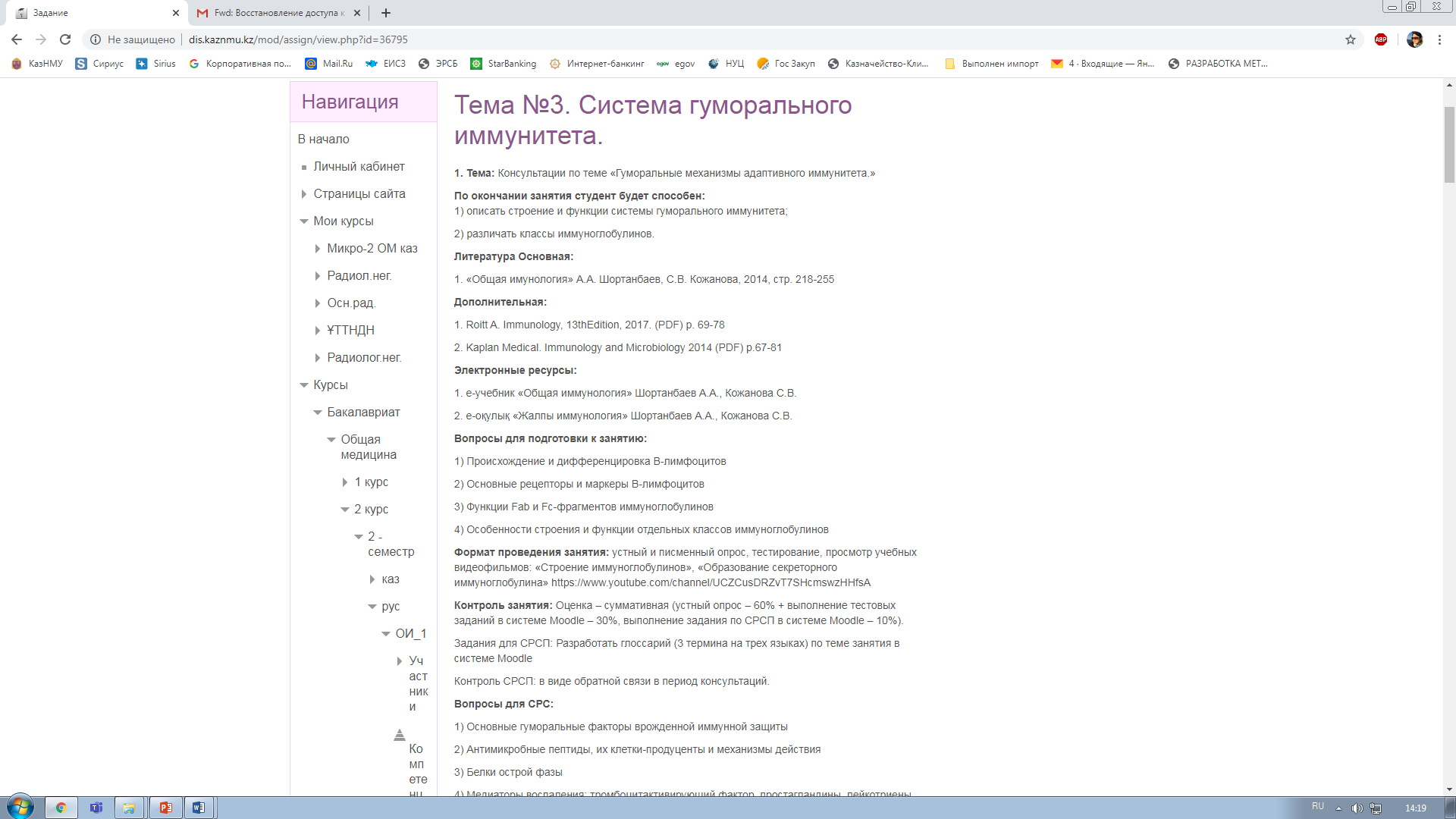 Обязательно должно быть: 
Материалы по теме для изучения (ссылки на видео-лекции, презентации и др.), 
Ссылки на электронные ресурсы
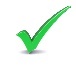 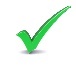 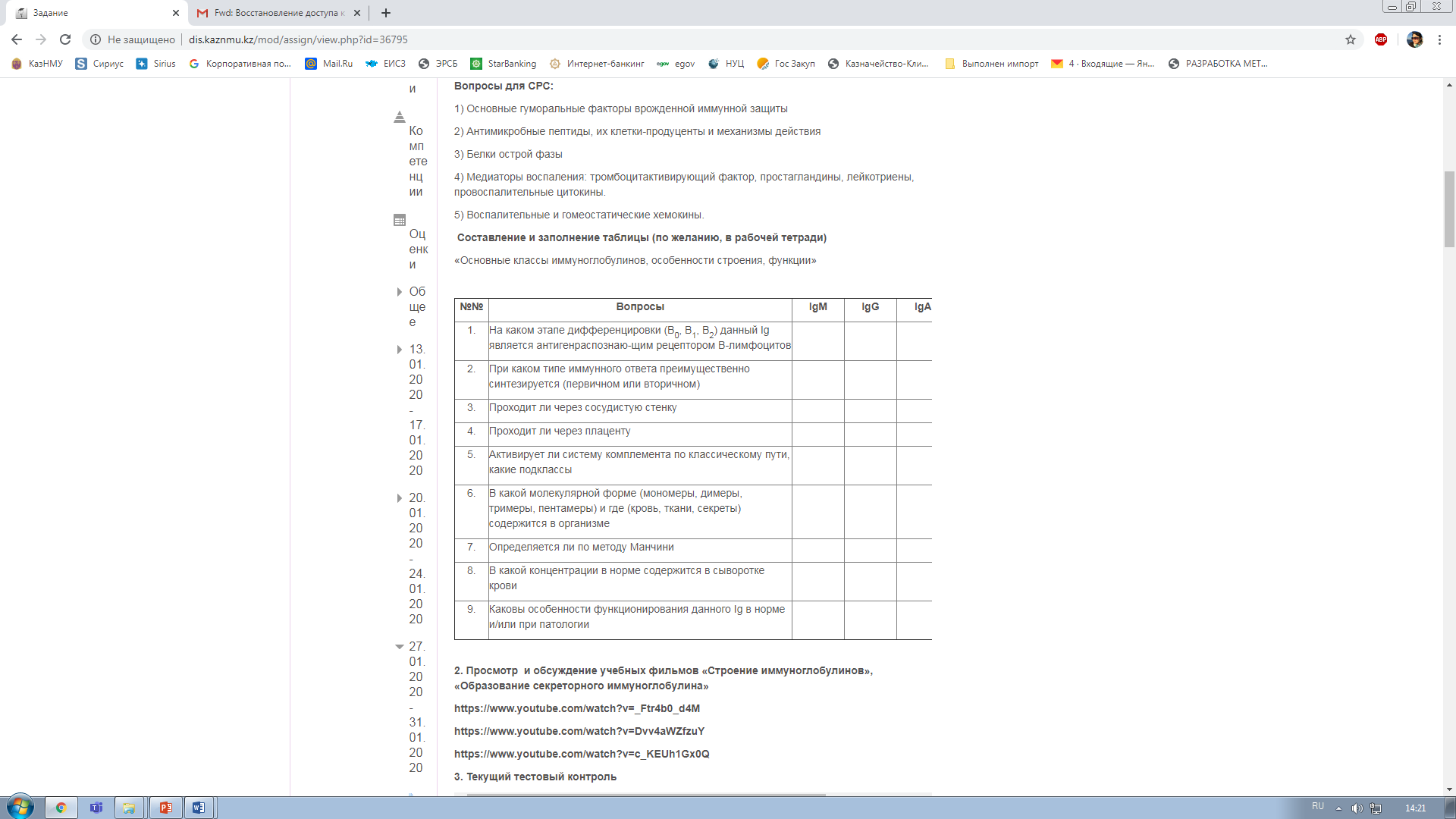 Обязательно должно быть: 
Задания (задачи, кейсы) 
Ссылки на электронные ресурсы
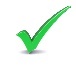 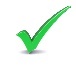 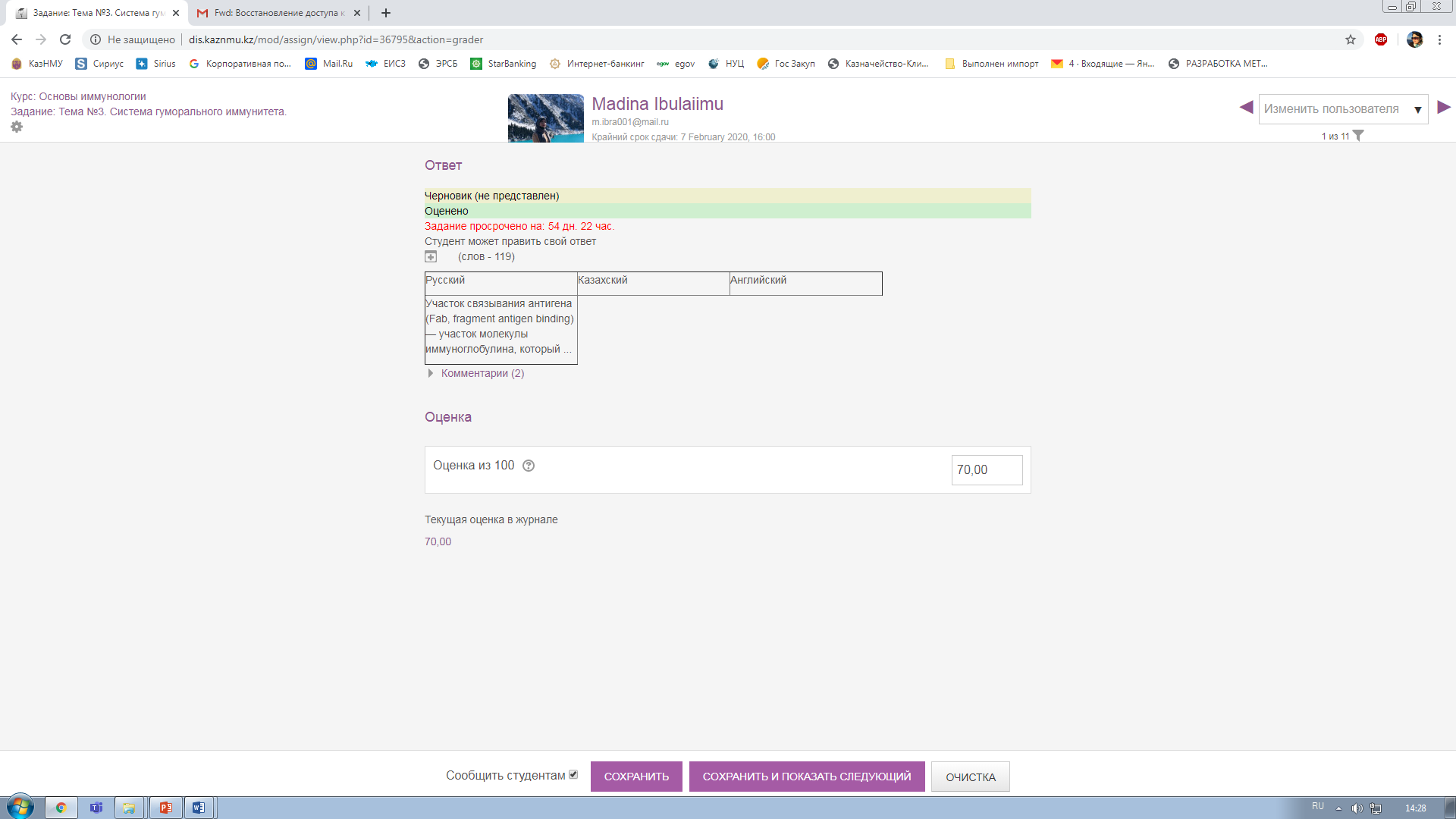 Обязательно: 
Оценки должны быть проставлены или чек-лист с оценками, 
Если чек-листа нет, комментарии к оценкам
Заполнение чек-листов с оценками студентов настоятельно рекомендуется!!!
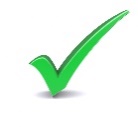 Как создать гиперссылку для Classroom на единой платформе Moodledis.kaznmu.kz
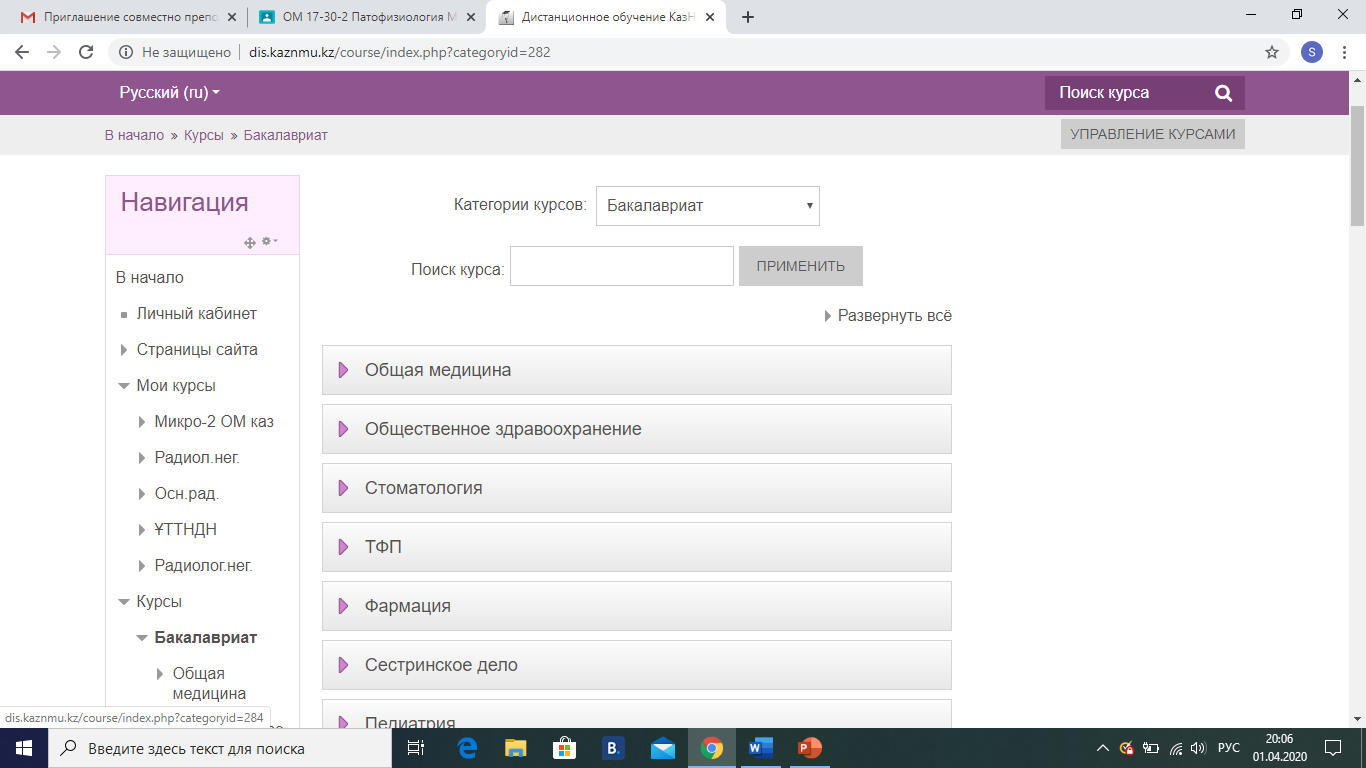 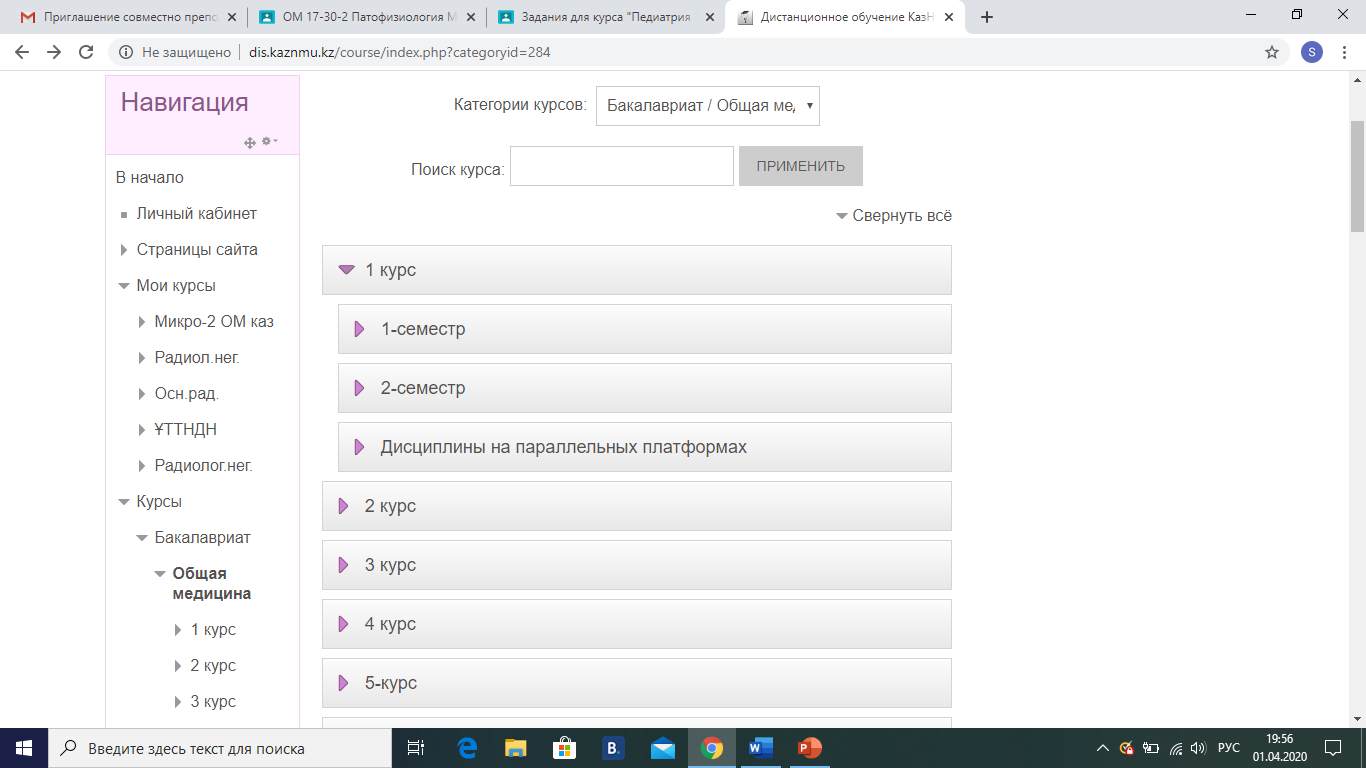 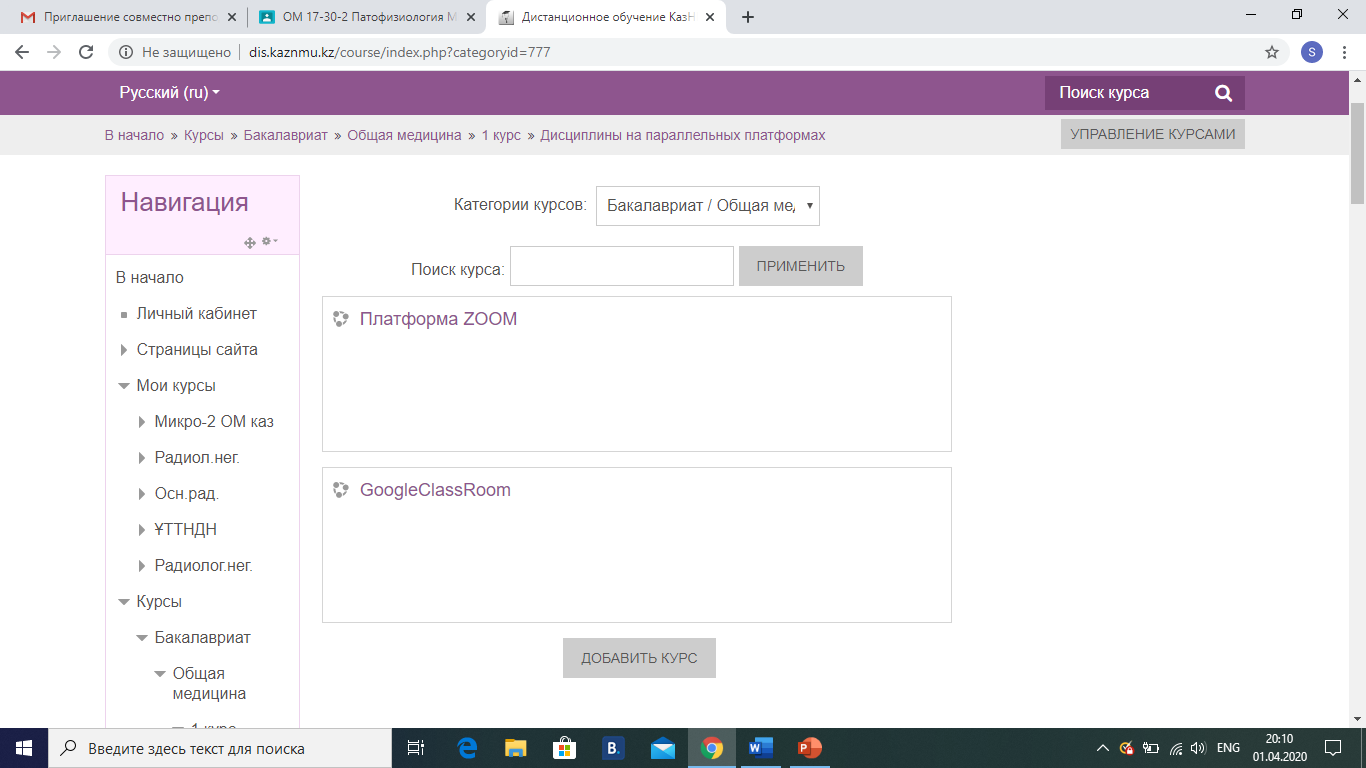 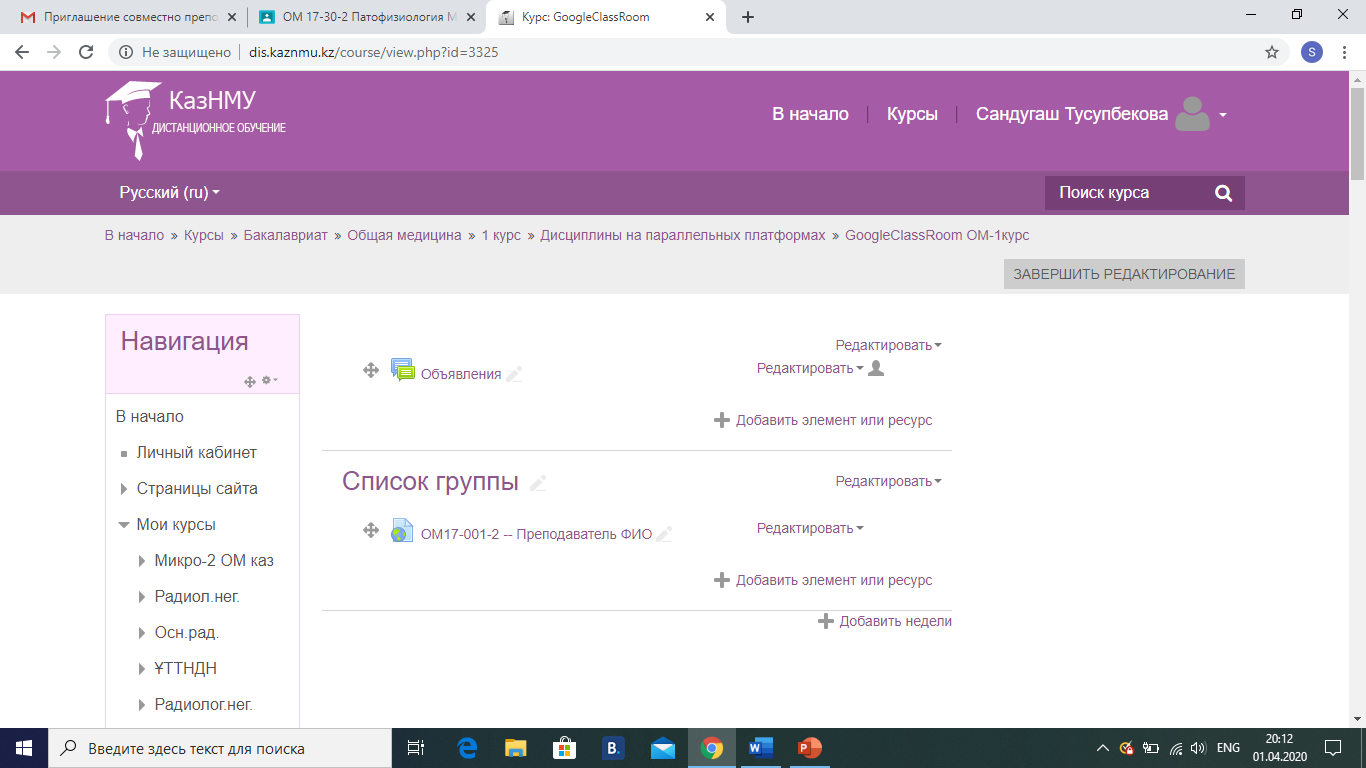 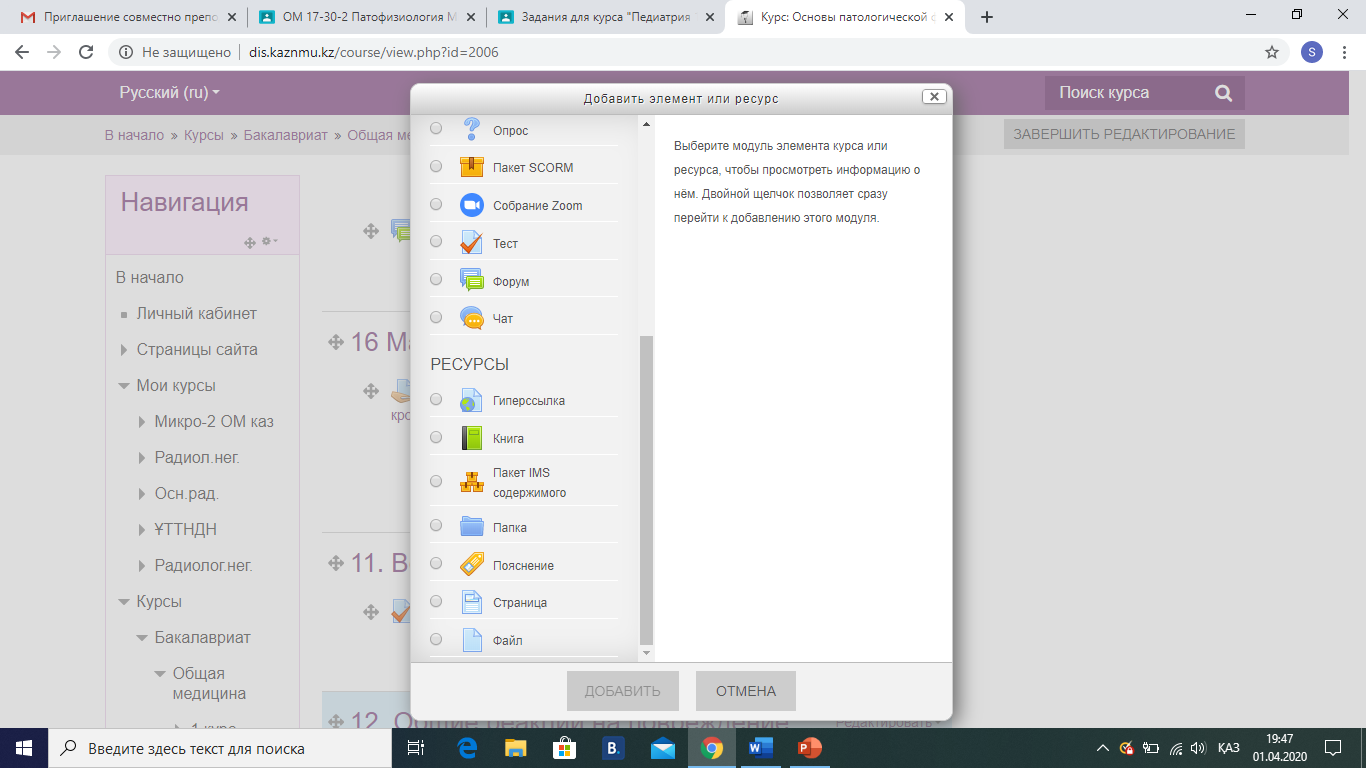 на платформе Classroom
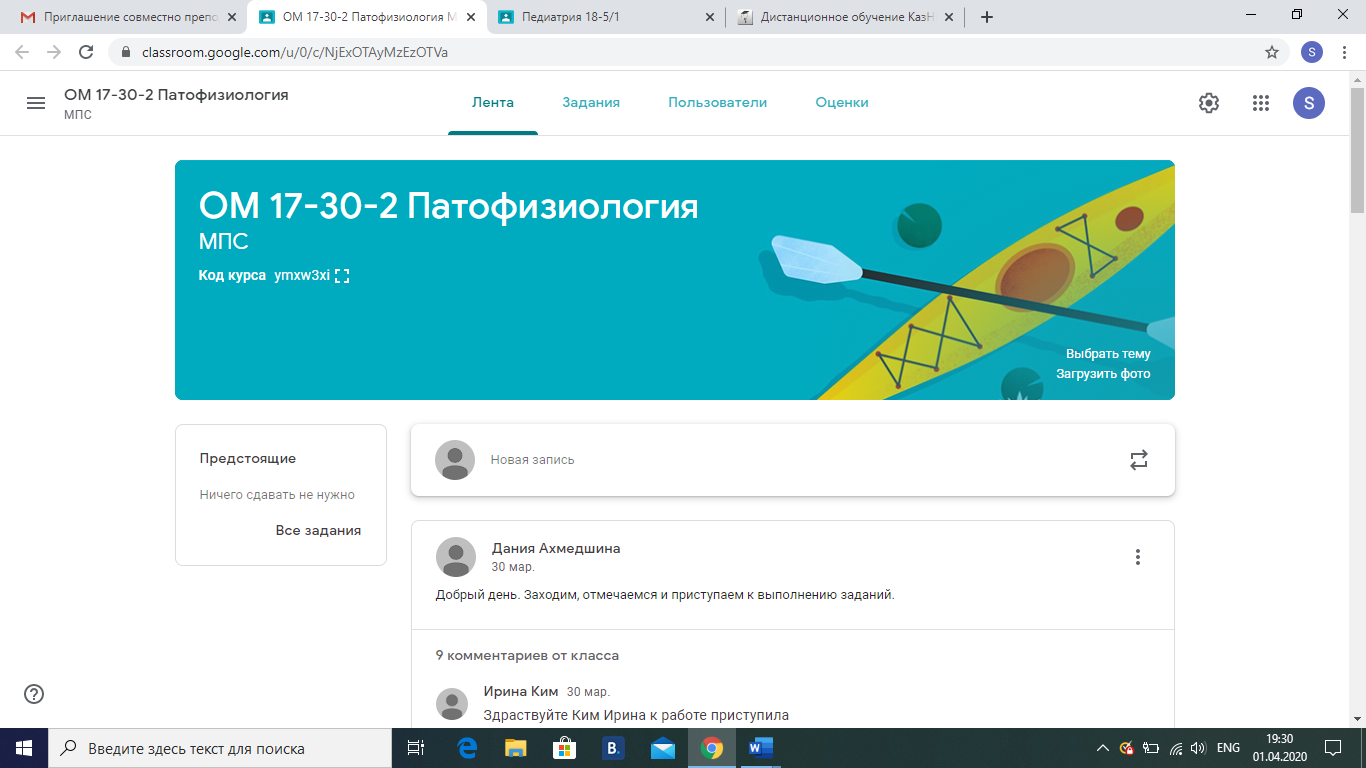 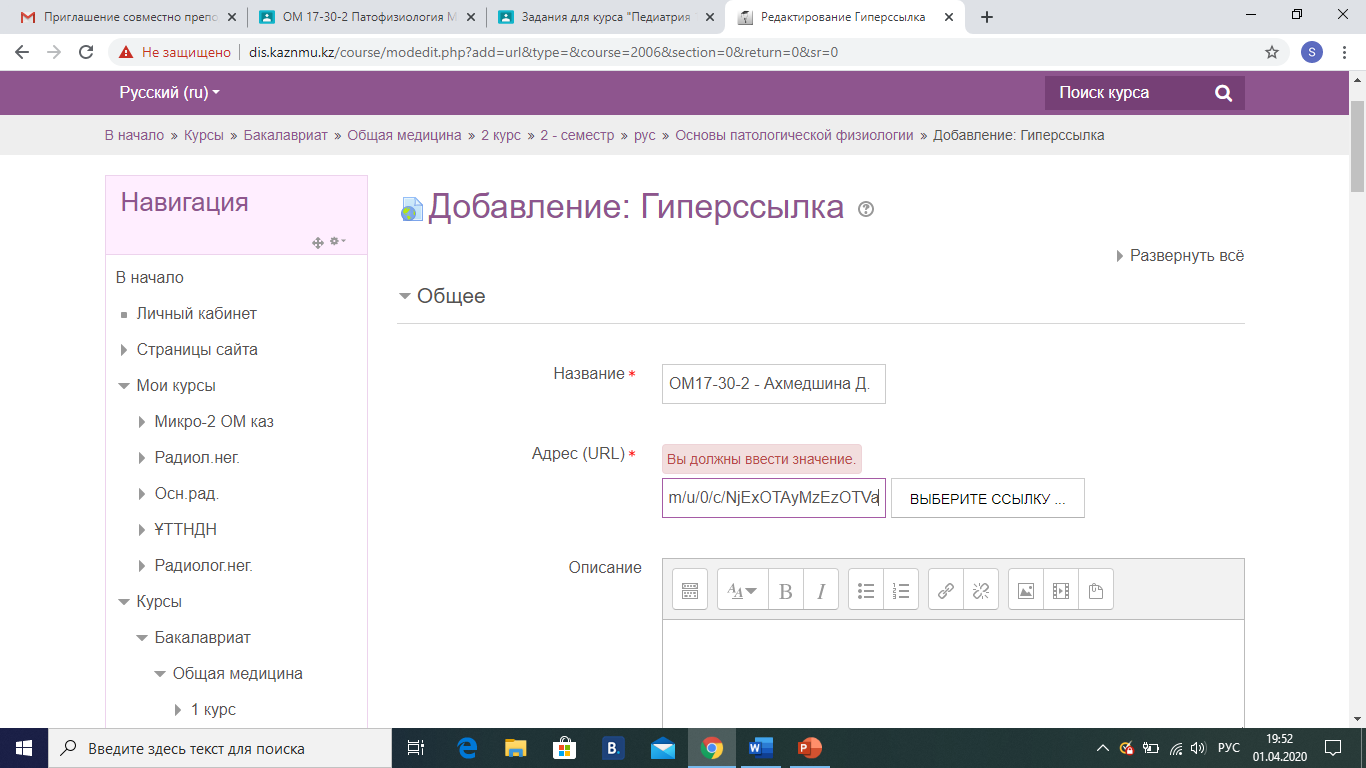 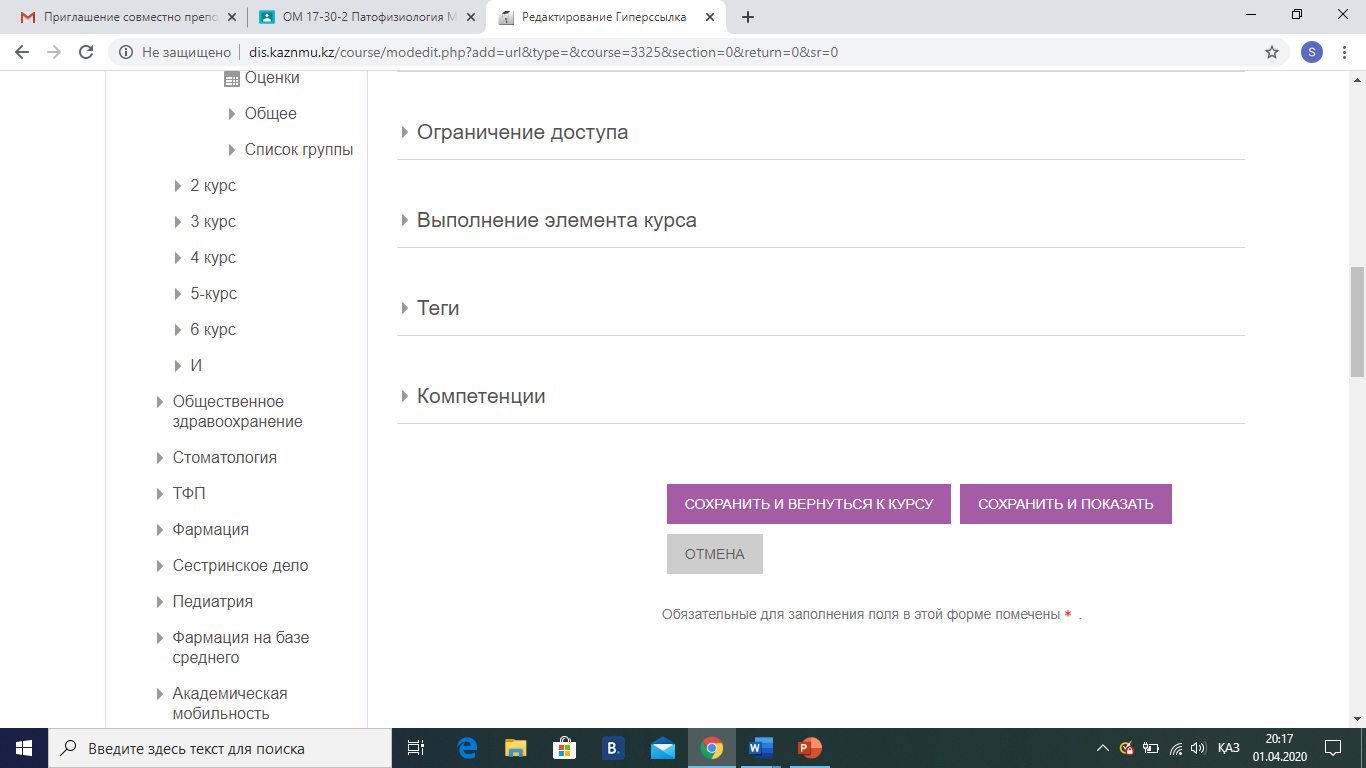 Как создать гиперссылку для ZOOM на единой платформе Moodledis.kaznmu.kz
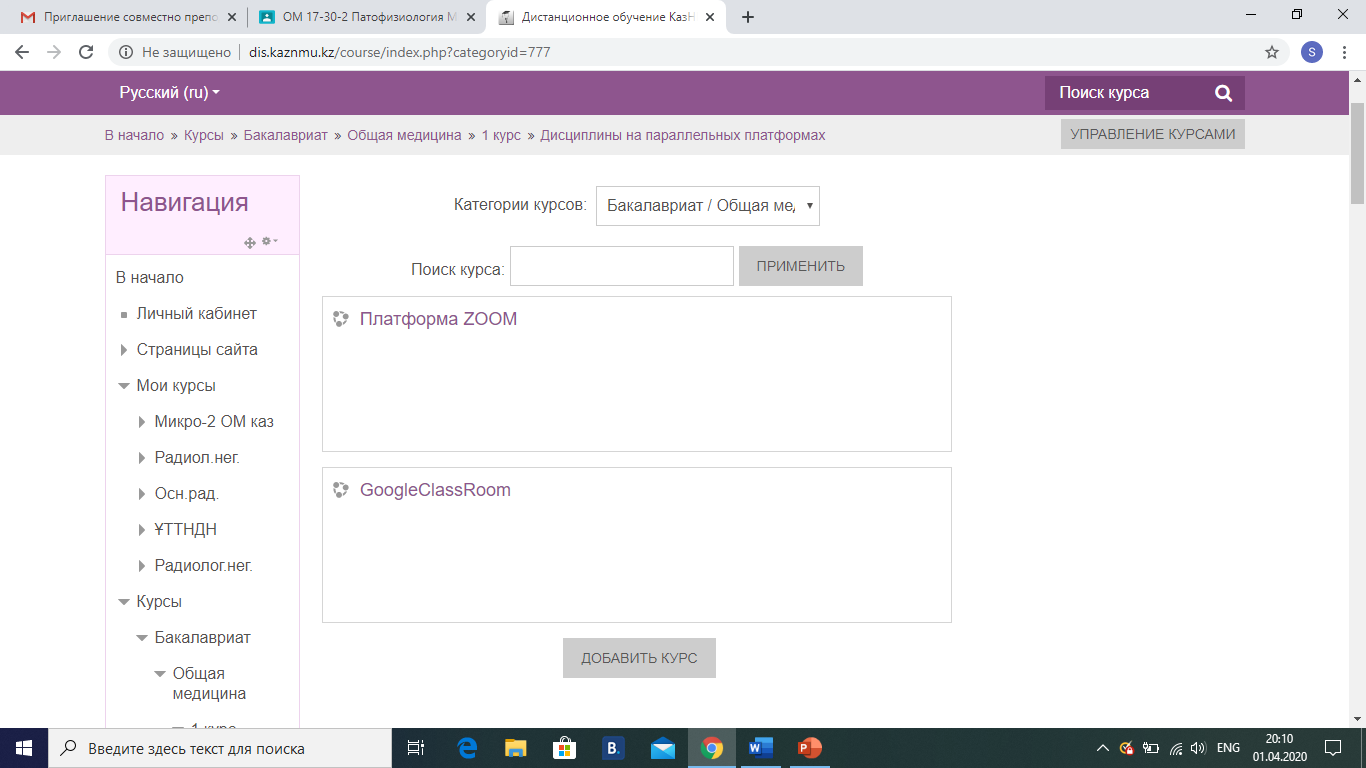 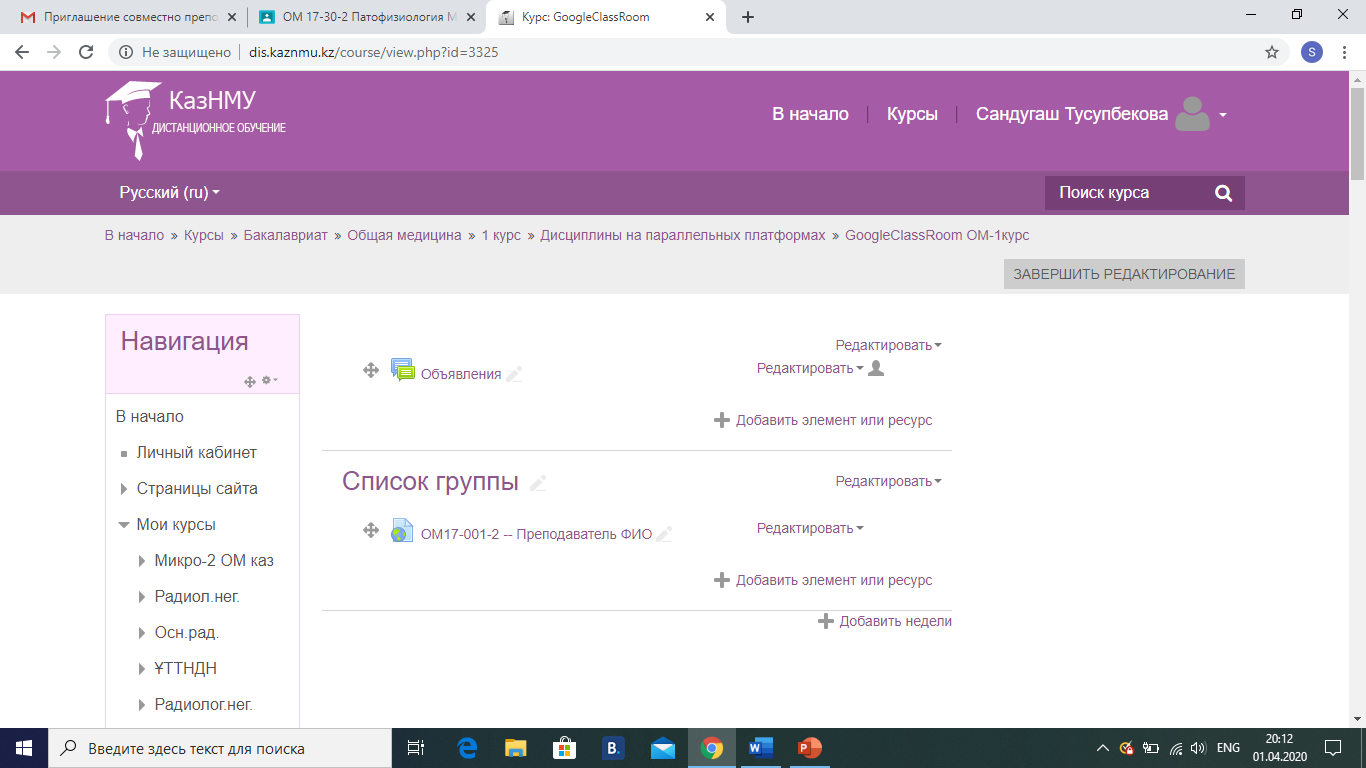 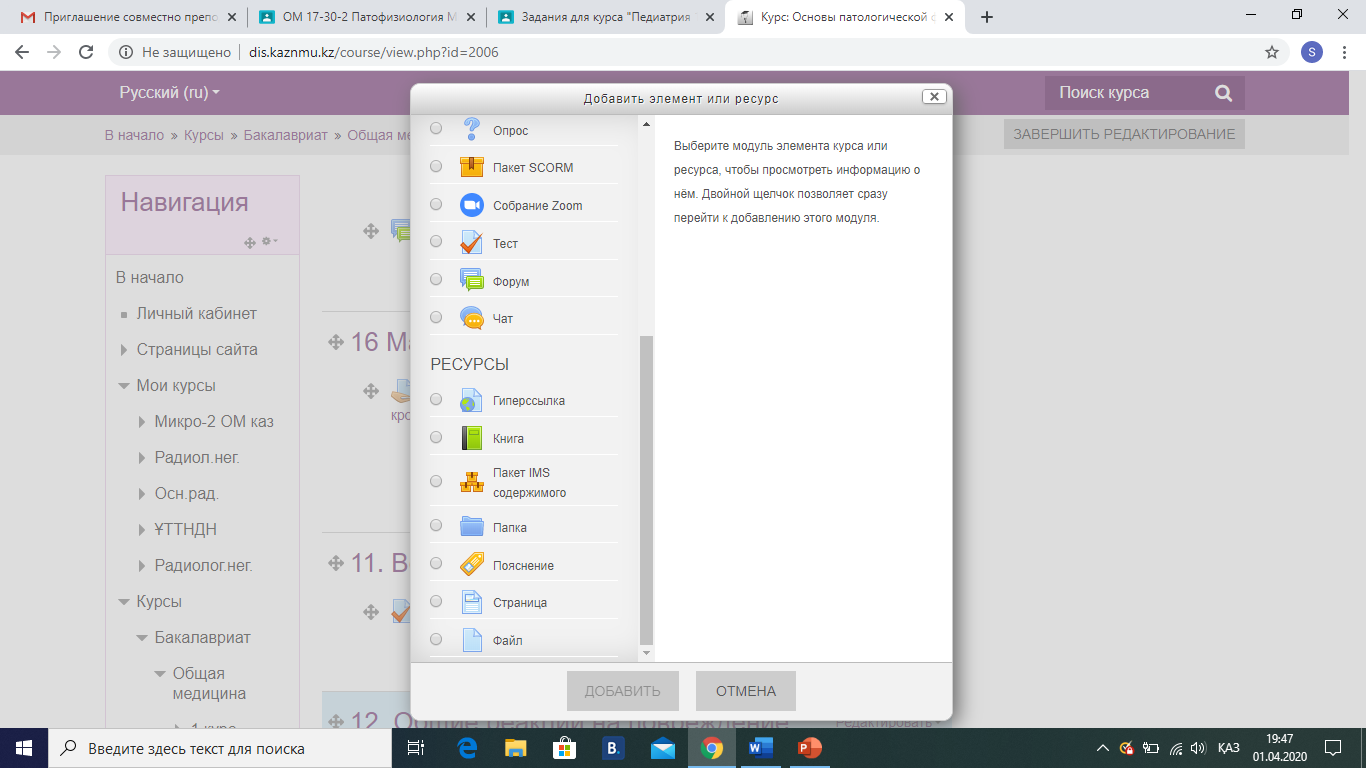 переходим на Google диск кафедры
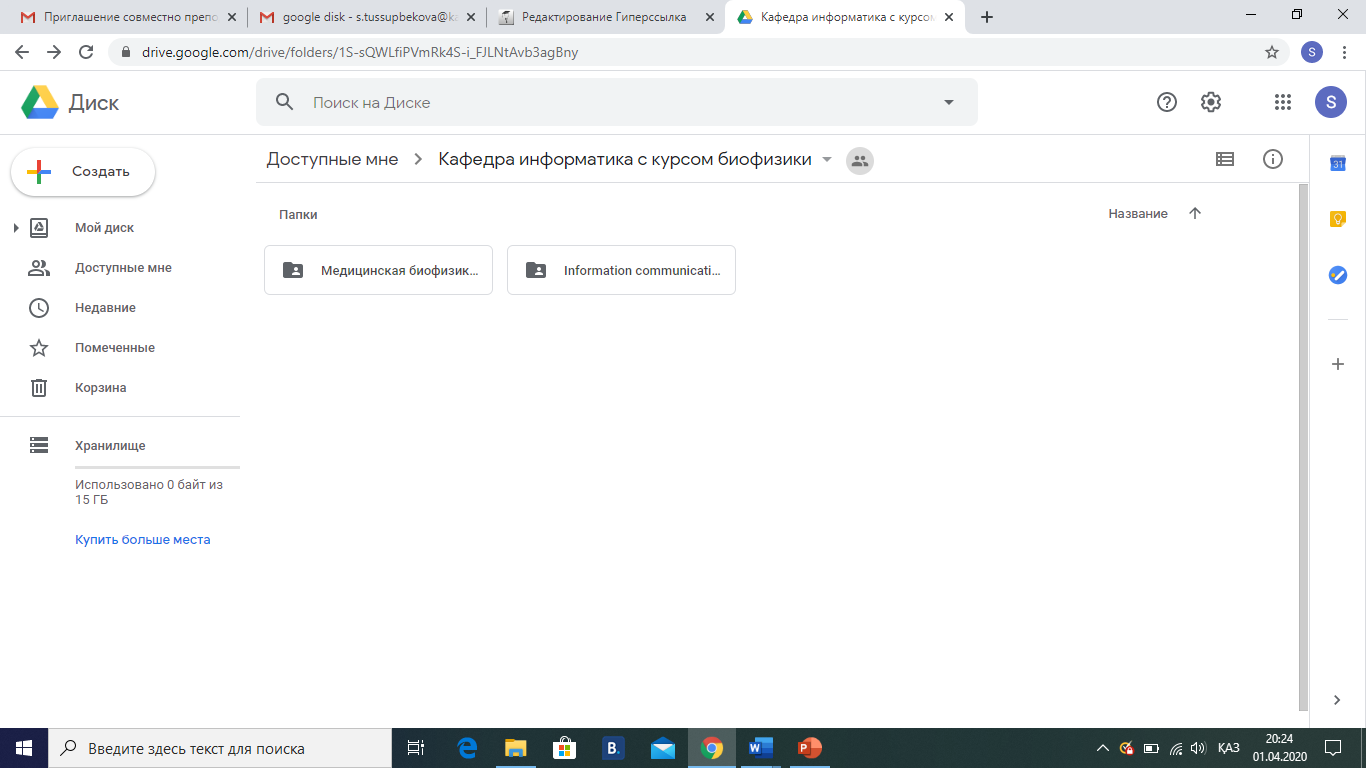 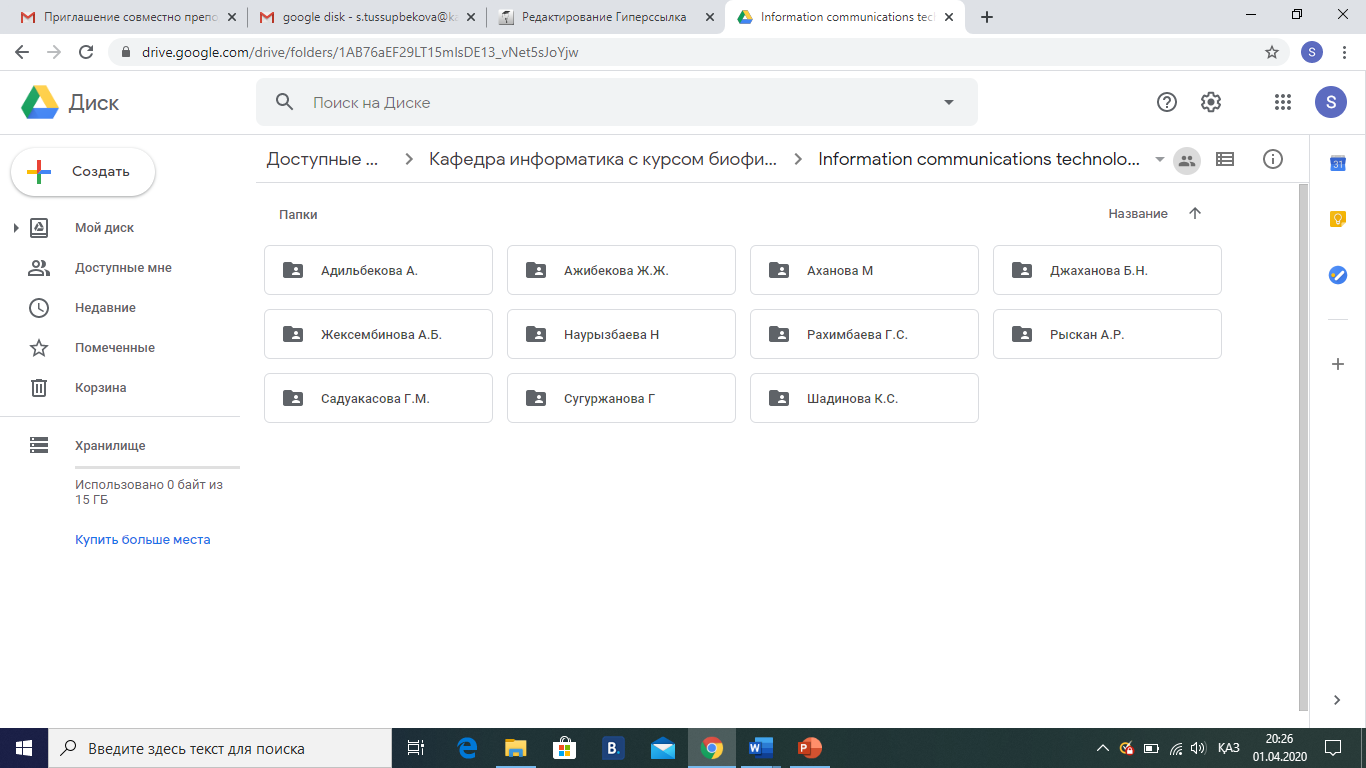 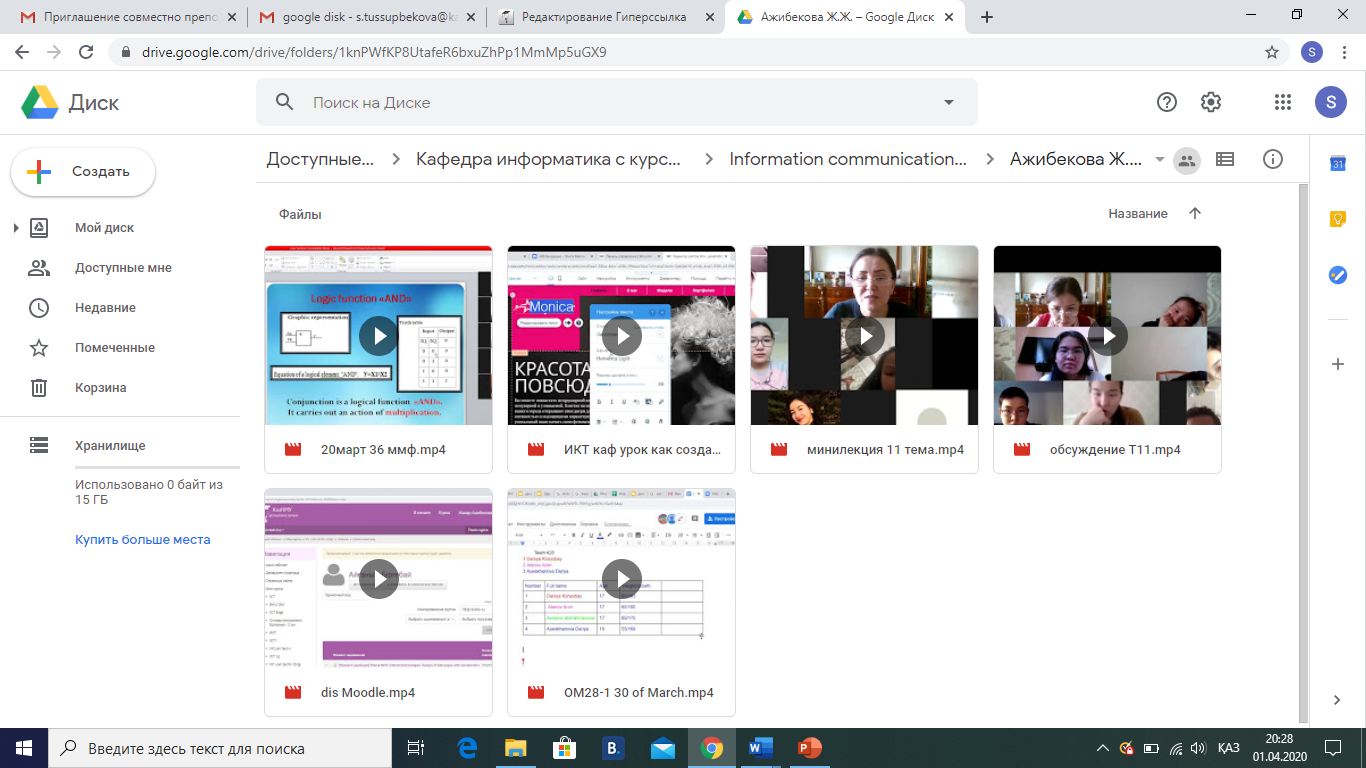 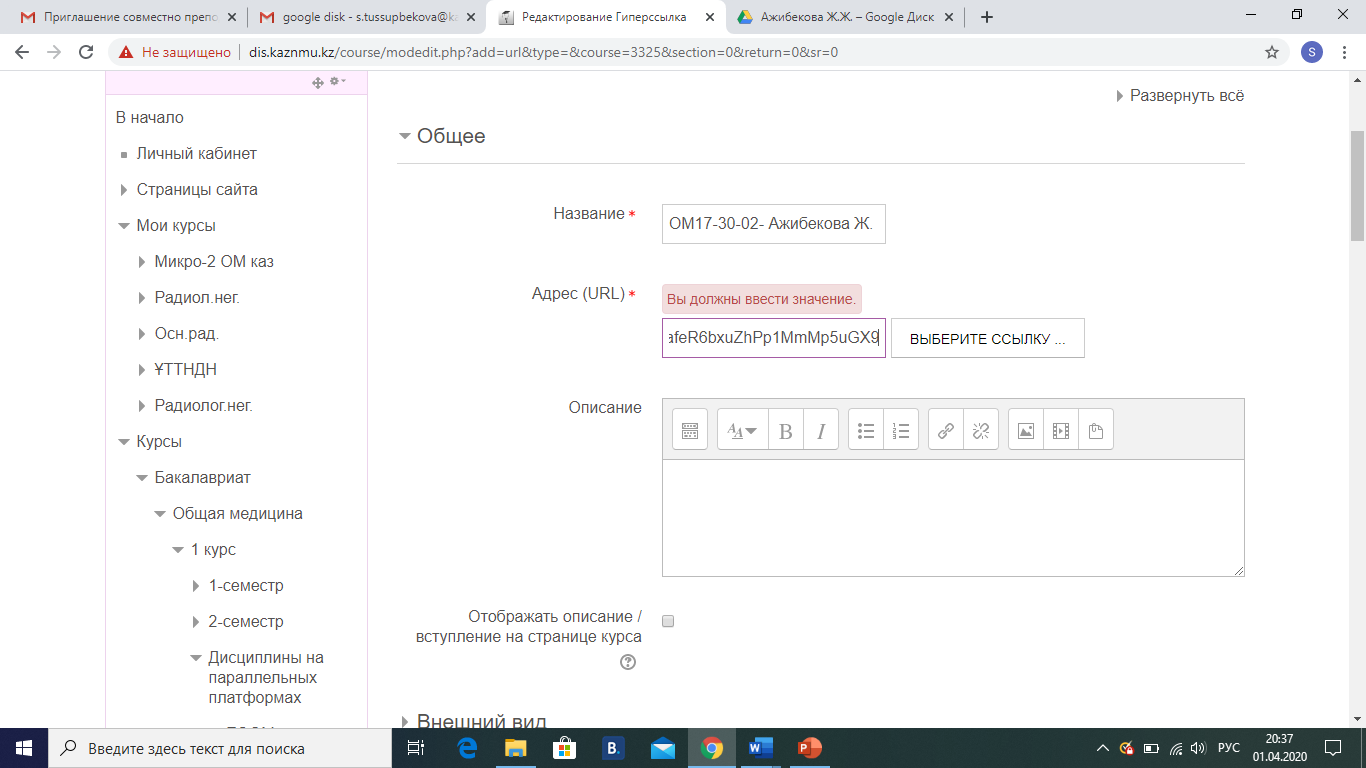 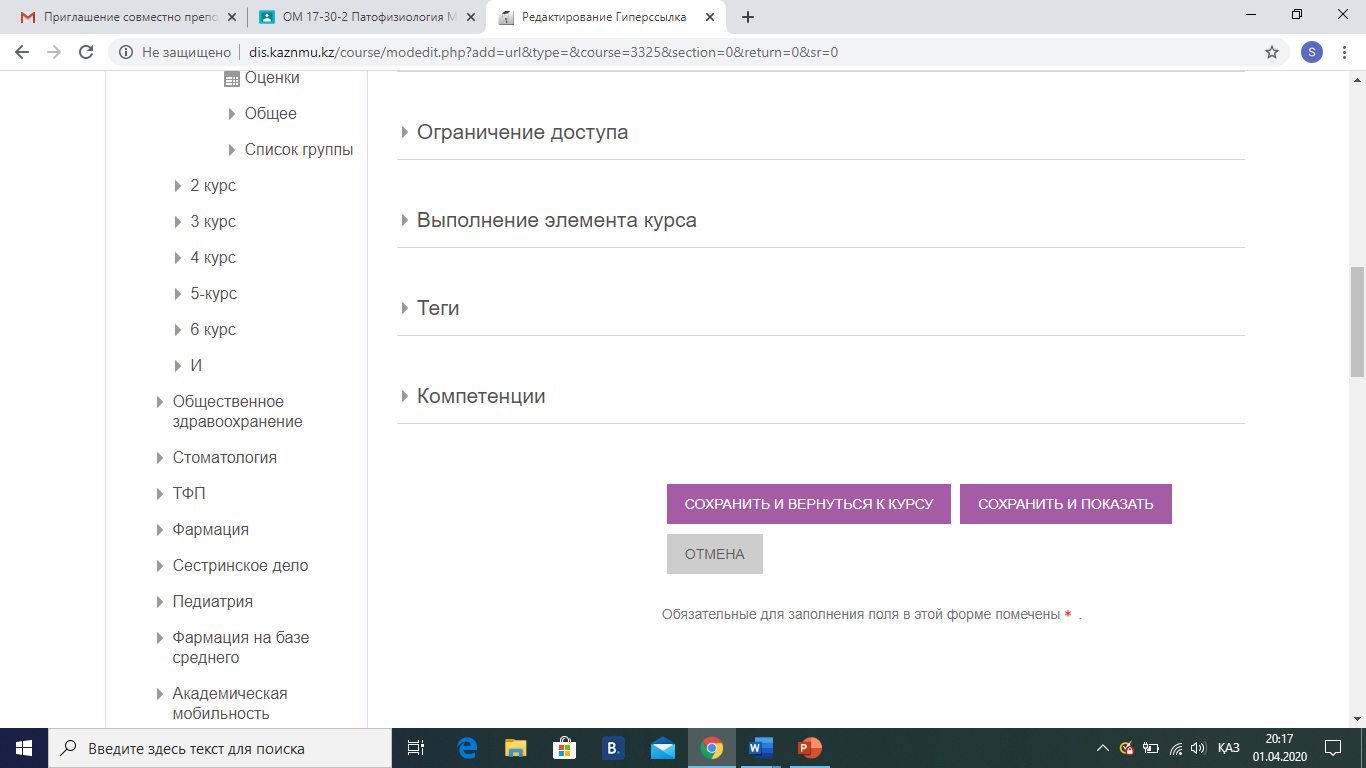